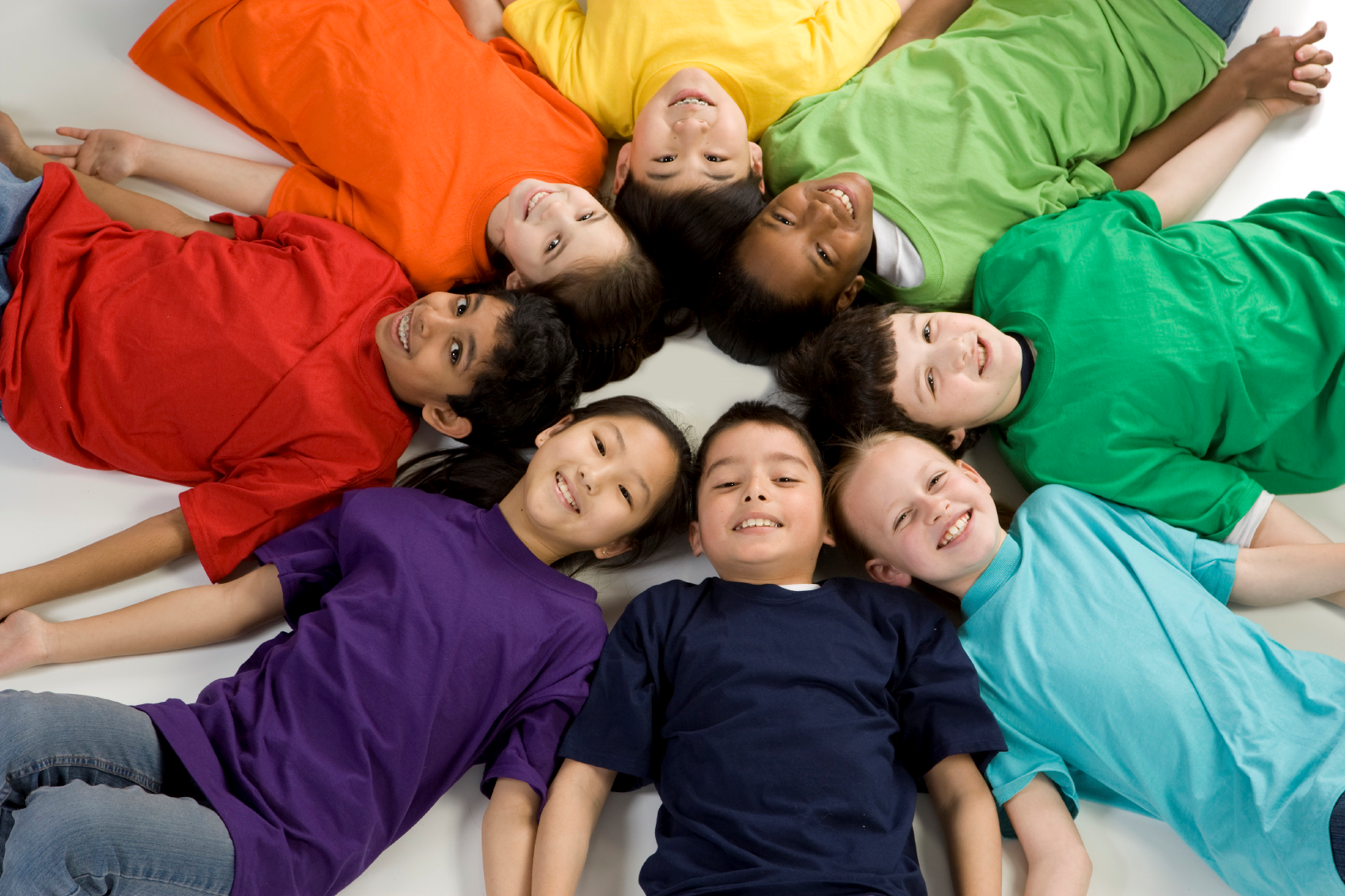 KVIZ ZNANJA OPROBLEMIMA OVISNOSTI
Projekt „Pomak“ udruge Pragma se provodi uz potporu Ministarstva socijalne politike i mladih (Klasa: 230-02/14-04/67, urbroj: 519-05-2-2/7-14-2), pozitivno stručno mišljenje Agencije za odgoj i obrazovanje (Klasa: 007-02/14-01/0038, urbroj: 461-03-03/2-14-02) i uz suglasnost Ministarstva znanosti, obrazovanja i sporta (Klasa: 007-02/14-03/00168, urbroj: 533-26-14-0006). 
Više informacija o radu Pragme na www.udruga-pragma.hr.
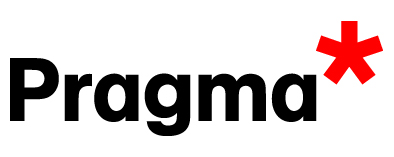 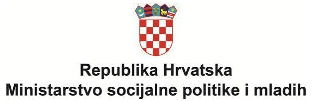 © PRAGMA www.udruga-pragma.hr
ZBRAJANJE BODOVA
© PRAGMA www.udruga-pragma.hr
1. Mjesec borbe protiv ovisnosti obilježava se (1 bod):
U razdoblju između 15. studenog i 15. prosinca svake godine
U razdoblju između 25. travnja i 25. svibnja svake godine
U razdoblju između 1. srpnja i 1. kolovoza svake godine
Točan odgovor je:
a) Mjesec borbe protiv ovisnosti obilježava se svake godine u razdoblju 15. studenog do 15. prosinca s ciljem povećanja osjetljivosti šire javnosti za borbu protiv ovisnosti.
© PRAGMA www.udruga-pragma.hr
2. Koji od ponuđenih odgovora najbolje definira zdravlje (1 bod):
Zdravlje je stanje tjelesnog blagostanja
Zdravlje je stanje tjelesnog, duševnog i socijalnog blagostanja
Zdravlje je odsustvo bolesti i iznemoglosti
Točan odgovor je:
c) Zdravlje je stanje tjelesnog, duševnog i socijalnog blagostanja.
Prema definiciji Svjetske zdravstvene organizacije, zdravlje je stanje potpunog tjelesnog, duševnog i socijalnog blagostanja, a ne samo odsustvo bolesti i iznemoglosti. Da bi zadovoljili sve ove uvjete važno je da od najranijeg djetinjstva stječemo zdrave životne navike i shvatimo da je naše zdravlje u međuodnosu s okolinom. Zdravlje je potrebno čuvati i izgrađivati.
© PRAGMA www.udruga-pragma.hr
3. Riječ koja najbolje opisuje što je ovisnost je (2 boda):
Navika/porok (stalno i voljno ponavljanje nečega što nam godi)
Bolest
Poremećaj
Točan odgovor je:
b) Bolest.
Ovisnost je bolest jer ostavlja dugotrajne negativne fizičke, psihičke, ali i društvene posljedice na osobu: razna oštećenja organa i/ili bolesti poput raka, loše pamćenje, teškoće s učenjem, loše obavljanje svakodnevnih zadataka, izoliranost iz društva, nezaposlenost, kriminalitet…
© PRAGMA www.udruga-pragma.hr
4. Koja od sljedećih radnji može postati ovisnost, osim korištenja droga, alkohola i cigareta? (3 boda):
Igre na sreću
Hrana
Rad
Kompjutorske igre
Internet
Točan odgovor je:
Sve navedeno.
S obzirom na sličnost posljedica, ali i promjena u funkciji mozga, danas se sve više govori o još nekoliko oblika ovisnosti koje ne uključuju uzimanje psihoaktivnih tvari (tj. droga, alkohola, cigareta): ovisnost o kockanju, hrani, radu, Internetu...
© PRAGMA www.udruga-pragma.hr
5. Bolest ovisnosti definira se kao (1 bod):
Fizičko stanje organizma
Psihičko stanje organizma
Fizičko i psihičko stanje organizma
Psihičko, a katkad i fizičko stanje organizma
Točan odgovor je:
d) Psihičko, a katkad i fizičko stanje organizma.
Ovisnost je psihičko, a katkad i fizičko stanje koje nastaje zbog međuodnosa čovjeka i sredstva ovisnosti (npr. alkohola, kompjutera-Interneta, igara na sreću). Ovisnik, usprkos tome što je svjestan štetnih posljedica (zdravstvenih, socijalnih, psihičkih…) povremeno ili redovito ponavlja radnje (pijenje, drogiranje, uplaćivanje listića, igranje igrica…) kako bi uklonio ili izbjegao patnju koja se javlja zbog suzdržavanja od korištenja sredstva ovisnosti. Gubitak kontrole nad svojim ponašanjem zbog neodoljive žudnje očiti je znak ovisnosti.
© PRAGMA www.udruga-pragma.hr
6. Većina odraslih koji puše, počeli su pušiti nakon što su navršili 18 godina (2 boda):
Točno
Netočno
Točan odgovor je:
b) Netočno.
Gotovo 90% odraslih pušača počeli su pušiti kad su bili djeca, a nikada im nije bila namjera postati ovisnicima. Gotovo svakom odraslom koji puši žao je što je ikada počeo pušiti.
© PRAGMA www.udruga-pragma.hr
7. Kada pušiš cigaretu, probavljaju se ili upijaju koji od sljedećih štetnih kemijskih spojeva? (3 boda):
Cijanid (otrov)
Benzen (otrovna tekućina koja se ponekad koristi za motorno gorivo)
Formaldehid (tvar koja se koristi kako bi se očuvali mrtvaci)
Točan odgovor je:
Sve navedeno.
Osim što se pušenjem u organizam unosi nikotin koji izaziva ovisnost, pušenjem se unose i navedeni kemijski spojevi (i još puno štetnih tvari).
© PRAGMA www.udruga-pragma.hr
8. Zbog pušenja (2 boda):
Zubi će biti žuti
Dah će smrditi
Bolit će zubi
Osobi će biti teže trčati ili baviti se športom
Osoba će imati manje novaca
Točan odgovor je:
Sve navedeno.
© PRAGMA www.udruga-pragma.hr
9. Dugotrajno pušenje može doprinijeti sljedećem (3 boda):
Rak pluća
Rak usne šupljine
Moždani ili srčani udar
Neplodnost
Više prometnih nesreća nego kod nepušača
Slabiji vid
Češće prehlade i gripe
Rak mokraćnog mjehura
Točan odgovor je:
Sve navedeno.
Spomenimo još neke bolesti i posljedice pušenja: povišeni krvni tlak, rak usnica, rak jednjaka, grkljana, dušnika, gušterače, stari izgled kože, oštećenje stanica mozga…. Naravno da jedini mogući uzrok raka pluća i drugih s duhanom povezanih bolesti nije samo pušenje, ali je činjenica da pušači od te i niza drugih bolesti obolijevaju u većem postotku, kao i da kraće žive.
© PRAGMA www.udruga-pragma.hr
10. U svijetu umire oko 5 milijuna ljudi godišnje od posljedica pušenja (3 boda):
Točno
Netočno
Točan odgovor je:
a) Točno.
Svjetska zdravstvena organizacija upozorava da danas svakih 8 sekundi u svijetu umire 1 čovjek kao žrtva štetnog djelovanja duhana. Ukoliko se ne zaustave sadašnji trendovi pušenja, do 2030. godine broj umrlih od bolesti vezanih uz pušenje mogao bi doseći 10 milijuna. U Hrvatskoj je gotovo svaka treća odrasla osoba pušač, a procjenjuje se da od bolesti vezanih uz pušenje umire godišnje 10.000 osoba.
© PRAGMA www.udruga-pragma.hr
11. Ovisnike o pušenju pušenje cigareta opušta, oslobađa napetosti (3 boda):
Točno
Netočno
Točan odgovor je:
a) Točno.
Pušenje opušta ovisnike. Žudnja za nikotinom stvara stres, a unos nove doze nikotina taj stres ublažava. Radi se o oscilacijama u raspoloženju pod utjecajem razine nikotina u tijelu ovisnika. Nepušačima, što je moguće postati u roku od nekoliko tjedana nepušenja, ne treba nikotin za opuštanje.
© PRAGMA www.udruga-pragma.hr
12. Koliko je vremena potrebno da bi se tijelo očistilo od ugljičnog monoksida (CO) nakon prestanka pušenja? (3 boda):
Tjedan do dva tjedna
Mjesec dana
72 sata
24 sata
Točan odgovor je:
d) 24 sata.
Već 24 sata nakon prestanka pušenja, vaše će tijelo biti očišćeno od ugljičnog monoksida (otrovni plin cigareta koji smanjuje dotok kisika u tijelu). Idućih dana, pluća će vam se osloboditi od sluzi i drugog otpadnog materijala. Godinu dana kasnije, vaš će rizik od srčanog udara biti sveden na 50% rizika kojeg snosi pušač. Kako vrijeme bude prolazilo, bit će vam sve bolje.
© PRAGMA www.udruga-pragma.hr
13. Svi ljudi koji ne žele piti alkohol imaju pravo da ih se ne nagovara na pijenje alkoholnih pića i treba im pomagati u njihovom suzdržavanju od pijenja (3 boda):
Točno
Netočno
Točan odgovor je:
a) Točno.
Radi se o pravu koje je navedeno u Europskoj povelji o alkoholu iz 1995., a koja također navodi da: „Sva mladež - djeca i adolescenti imaju pravo odrasti u sigurnoj sredini i biti zaštićeni od promidžbe alkoholnih pića“ te da „Svi ljudi imaju pravo na zaštitu obitelji, zajednice i radne sredine od incidenta, nasilja i drugih negativnih posljedica uporabe alkohola“.
© PRAGMA www.udruga-pragma.hr
14. Novčana kazna ugostiteljima za usluživanje alkoholnih pića mlađima od 18 godina je (3 boda):
Do 100.000 kn
Do 50.000 kn
Točan odgovor je:
a) Do 100.000 kn.
U Hrvatskoj je zabranjeno točenje i prodaja alkohola osobama mlađima od osamnaest godina. Naime, za djecu i mlade koji su u fazi rasta i razvoja ne postoji dopustiva količina alkoholnih pića koju bi smjeli popiti! Ukoliko prodavač ipak prodaje alkohol maloljetnicima, zbog toga može dobiti otkaz i/ili visoku novčanu kaznu, a roditelji maloljetnika/ce će biti pozvani u centar za socijalnu skrb na razgovor.
© PRAGMA www.udruga-pragma.hr
15. 15-godišnjak može postati ovisnik nakon 6 mjeseci pijenja alkohola (3 boda):
Točno
Netočno
Točan odgovor je:
a) Točno.
Što je osoba mlađa, brže će razviti ovisnost o alkoholu: 15-godišnjak može postati ovisnik nakon 6 mjeseci pijenja alkohola; 20-godišnjaku će trebati 5 godina, a 25-godišnjaku 12-15 godina pijenja alkohola. Odraslim muškarcima je za nastanak alkoholne ovisnosti potrebno 10-15 godina, a ženama ponekad samo 2 godine.
© PRAGMA www.udruga-pragma.hr
16. U mozgu se razgradi 90% popijenog alkohola (3 boda):
Točno
Netočno
Točan odgovor je:
b) Netočno.
Resorpcija je prijelaz alkohola u krv. Alkohol najviše resorbiraju jetra, mozak, bubrezi i mišići. Ipak, upravo se u jetri razgradi 90% popijenog alkohola i zato pri dugotrajnoj uporabi alkohola postoji velik rizik nastanka oštećenja jetre. Alkohol dovodi do oštećenja i propadanja jetrenih stanica. Ciroza (propadanje) jetre, javlja se nakon višegodišnjeg pijenja, to je teška i neizlječiva bolest od koje umire velik broj alkoholičara. Dugotrajna ciroza može dovesti do raka jetre.
© PRAGMA www.udruga-pragma.hr
17. Dolje su navedeni kriteriji za utvrđivanje (dijagnozu) bolesti alkoholizma. Koliko kriterija osoba mora zadovoljiti kako bi se utvrdila bolest ovisnosti o alkoholu? (3 boda):
Psihička ovisnost
Fizička ovisnost
Napredovanje fizičkih, psihijatrijskih i neuroloških komplikacija
Gubitak kontrole nad pićem
Nemogućnost suzdržavanja (apstinencije) od pijenja
Točan odgovor je:
Jedan kriterij.
Da bi se neko stanje označilo alkoholizmom, osoba treba ispunjavati bar jedan od ovih kriterija.
© PRAGMA www.udruga-pragma.hr
18. Kada je u pitanju konzumiranje alkohola, što se naziva „fenomenom prve čaše“? (3 boda):
Kada osoba prvi put pije neko alkoholno piće
Kada osoba, nakon što neko vrijeme nije pila alkohol, popije jednu čašu i tada ne može stati pa nastavlja s pijenjem
Kada je osoba „pijana“ nakon samo jedne čaše alkoholnog pića
Točan odgovor je:
b) Kada osoba, nakon što neko vrijeme nije pila alkohol…
Apstinent (osoba koja jedno vrijeme ne pije alkohol, dakle suzdržava se od konzumacije alkoholnih pića) ako popije čašicu alkohola, ne može stati na toj jednoj čašici. Nastavlja s pijenjem i ubrzo nastavlja piti u jednakim količinama kao i prije apstinencije. Samo, za ono za što su mu ranije bile potrebne godine, sada su dovoljni dani ili dva- tri tjedna. To ga opet vodi u ovisnost od alkohola. Zbog toga se ta prva čaša zove „fenomen prve čaše“.
© PRAGMA www.udruga-pragma.hr
19. „Mamurluk“ je drugi naziv za „triježnjenje“ (1 bod):
Točno
Netočno
Točan odgovor je:
b) Točno.
Mamurluk je naziv za fazu “triježnjenja”, odnosno povratka u normalno stanje nakon prestanka pijenja. Može predstavljati teško stanje i doživljavati se kao bolest, ali ponekad nema izvana vidljivih znakova, što ovisi o unesenoj količini pića u organizam, ali i individualnim karakteristikama osobe. Što osoba više popije, to je mamurluk jači.
© PRAGMA www.udruga-pragma.hr
20. Koji su najčešći razlozi odlaskaalkoholičara na liječenje? (1 bod):
Želja za promjenom stila života i poboljšanjem zdravlja
Ultimatum obitelji (obitelj postavlja jasan uvjet alkoholičaru: „Ako nastaviš piti, onda…“, „ako ne odeš na liječenje…“)
Prijetnja otkazom na radnom mjestu
Točan odgovor je:
a) Ultimatum obitelji i c) Prijetnja otkazom na radnom mjestu.
Stručnjaci kažu kako alkoholičari nikada ne dolaze na liječenje dobrovoljno, nego zbog različitih kriza uzrokovanih prekomjernom konzumacijom alkohola, kao i zbog ugroženog zdravlja. Neke od kriza koje alkoholičara potiču na liječenje su:  ultimatum obitelji, prijetnja otkazom na radnom mjestu, izricanje sudske mjere obveznog liječenja od alkoholizma. Alkoholičar rijetko u tom trenutku shvaća potrebu kompletnog liječenja pa je njegova motivacija u trenutku dolaska na liječenje - tek početna motivacija.
© PRAGMA www.udruga-pragma.hr
21. U društvu se najčešće misli kako je alkoholičar čovjek bez doma i obitelji, nezaposlen ili nesigurna zaposlenja, siromašan, s lošim stambenim uvjetima, nepouzdan, prevrtljiv (promjenjivog raspoloženja), nemoralan. (1 bod):
Točno
Netočno
Točan odgovor je:
b) Točno.
No, ova slika dobrim dijelom nije točna jer su većina alkoholičara u braku i imaju kakvo-takvo zaposlenje.
© PRAGMA www.udruga-pragma.hr
22. Alkohol pomaže kod nesanice izagrijava organizam (2 boda):
Točno
Netočno
Točan odgovor je:
b) Netočno.
Krajnji rezultat pijanstva je san. Međutim, velika je razlika između normalnog sna koji služi da bi se organizam odmorio i okrijepio i alkoholičarskog sna, koji je nastao zbog anestezije određenih centara u mozgu. Nakon normalnog sna, čovjek se osjeća svježe, odmorno, vraćena mu je snaga. Nakon alkoholičarskog sna osoba osjeća mamurluk i to je jedan od najtežih trenutaka u cijelom pijanstvu. Alkohol širi krvne žile u potkožnom tkivu. Zato se javlja crvenilo lica i subjektivni osjećaj topline. Međutim, širenje krvnih žila u koži uz istovremeno skupljanje krvnih žila u unutrašnjim organima, dovodi do zadržavanja veće količine krvi u potkožnom tkivu. Zbog toga alkohol ubrzava gubitak topline iz organizma i dovodi do sniženja tjelesne temperature, odnosno bržeg hlađenja tijela.
© PRAGMA www.udruga-pragma.hr
23. Pijenje žestokog pića čini ljude više pijanima nego kada piju pivo (3 boda):
Točno
Netočno
Točan odgovor je:
b) Netočno.
Alkohol ima jednak učinak - bilo to pivo, vino ili žestoko piće. Čašica žestokog pića ima otprilike jednaku količinu alkohola kao čaša piva ili vina. Koliko će osoba biti pijana ovisi o količini alkohola koju popije. Svakodnevno konzumiranje alkohola (pijenje alkohola) dovodi do ovisnosti, kao i do oštećenja organskih sustava.
© PRAGMA www.udruga-pragma.hr
24. Prvi kontakt s alkoholnim pićima ostvaruje se, u velikom broju slučajeva, unutar obitelji (3 boda):
Točno
Netočno
Točan odgovor je:
a) Točno.
Obitelj predstavlja model identifikacije, model izgradnje vrijednosti i stavova. Djeca oponašaju roditelje, uče od njih i slijede njihove vrijednosti i mišljenja (stavove). Često se u obitelji podržava pijenje (čašica nakon ručka, pivo za vrijeme utakmice, rakija radi zagrijavanja organizma…) pa mladi misle da je normalno piti u raznim situacijama i kako je uz alkohol zabavnije i opuštenije u društvu. Društvo općenito u visokoj mjeri tolerira  konzumaciju alkoholnih pića.
© PRAGMA www.udruga-pragma.hr
25. Marihuana povećava tvoju moć zapažanja i koncentracije (3 boda):
Točno
Netočno
Točan odgovor je:
b) Netočno.
Marihuana čini osobu zaboravljivom te može narušiti koncentraciju. Primjerice, ukoliko osoba sjedne za upravljač automobila ili radi s nekim strojem, pod utjecajem marihuane, to može završiti tragično.
© PRAGMA www.udruga-pragma.hr
26. Pušenje marihuane manje štetizdravlju nego pušenje cigareta (3 boda):
Točno
Netočno
Točan odgovor je:
b) Netočno.
Marihuana može u istoj mjeri oštetiti pluća kao i cigareta, čak možda i više. Dim marihuane također sadrži katran i ugljični monoksid (CO).
© PRAGMA www.udruga-pragma.hr
27. Česta upotreba marihuane povećava vjerojatnost korištenja jačih droga (2 boda):
Točno
Netočno
Točan odgovor je:
a) Točno.
Marihuanu nazivaju 'drogom bijega' jer njena česta upotreba 'predviđa' pomak k jačim drogama. Pod utjecajem marihuane javljaju se problemi s pamćenjem, učenjem, razmišljanjem i rješavanjem problema. Osoba postaje nespretna, čak i u hodanju, ili doživljava napade panike ili tjeskobe. Dugoročne posljedice: redovito uzimanje može izazvati nedostatak energije i gubitak zanimanja za vlastiti vanjski izgled i školu.
© PRAGMA www.udruga-pragma.hr
28. 'Snifanje' nije opasno (2 boda):
Točno
Netočno
Točan odgovor je:
b) Netočno.
„Snifanje“ je jako opasno. Sva otapala su potencijalni ubojice. Na primjer, u Velikoj Britaniji svakog mjeseca umre četiri do pet mladih zbog udisanja otapala. Među njima ima i onih koji su to prvi put probali! 'Sniferi' ponekad izgube svijest i uguše se onim što su povratili.
© PRAGMA www.udruga-pragma.hr
29. Uzimanje ecstasyja ne izazivanikakve popratne pojave (2 boda):
Točno
Netočno
Točan odgovor je:
b) Netočno.
Naprotiv, ecstasy može izazvati napade panike, mučnine, kočenje ruku i nogu, stezanje mišića vilice. Zbog izraženog povišenja tjelesne temperature, može doći i do iznenadne smrti. Ta droga izaziva i neizlječiva oštećenja mozga i živaca čak i ako se uzima samo jednom na tjedan u godinu dana. A o posljedicama dugoročnijeg uzimanja ecstasyja još se zapravo i ne zna dovoljno.
© PRAGMA www.udruga-pragma.hr
30. Da bi postao ovisnik o kocki, moraš kockati svakodnevno (2 boda):
Točno
Netočno
Točan odgovor je:
b) Netočno.
Patološki kockari mogu kockati često, ali i vrlo rijetko. Ukoliko igranje igara na sreću izaziva psihološke, financijske, bračne ili emocionalne posljedice, tada igra postaje ovisnost.
© PRAGMA www.udruga-pragma.hr
31. Kockanje u stvari ne predstavlja problem ukoliko si to igrač možefinancijski priuštiti (2 boda):
Točno
Netočno
Točan odgovor je:
b) Netočno.
Zbog gubljenja novaca, osobe se sve više zadužuju i često se nalaze u dodatnoj opasnosti od kamatara i utjerivača dugova. No, neumjereno kockanje nije samo financijski problem: kao što je već napomenuto, ono može utjecati na igračevu karijeru, obitelj, društveni život…
© PRAGMA www.udruga-pragma.hr
32. Najizraženiji simptomi i posljedicezloporabe korištenja Interneta su (2 boda):
Gubitak osjećaja za vrijeme
Nezadovoljavanje osnovnih potreba kao što su hrana i spavanje
Žudnja za on-line aktivnostima
Pojava ljutnje, napetosti, agresije i/ili depresije kada računalo nije dostupno
Obmana, laganje, pomanjkanje kontrole, povlačenje u sebe
Članstvo u grupama sumnjive etičnosti
Točan odgovor je:
Sve navedeno.
Dodajmo tome još simptome poput kroničnog umora i neispavanosti, fizičke društvene izolacije, stvaranja vlastitog virtualnog svijeta i smanjenja uspjeha u školi.
© PRAGMA www.udruga-pragma.hr
33. Koji su simptomi ovisnostio igricama? (2 boda):
Osoba provodi više od 24 sata tjedno igrajući igrice i odustaje od drugih djelatnosti
Osoba troši novac za video igrice u većoj količini nego što si može priuštiti
Osoba dobiva ili gubi na tjelesnoj masi zbog igranja igrica
Igranje u neprimjerenim okolnostima, kao npr. na poslu
Točan odgovor je:
Sve navedeno.
Osim toga, dolazi do promjena navike spavanja (igrice se igraju i čitavu noć), gubitka zanimanja za aktivnosti u kojima se nekada uživalo, a igru se ne doživljava samo „kao igru“ nego se uz nju veže i osjećaj osobnog uspjeha.
© PRAGMA www.udruga-pragma.hr
34. Oni koji na Internetu najvišekoriste društvene mreže mogubrže postati ovisni (2 boda):
Točno
Netočno
Točan odgovor je:
a) Točno.
Istraživanja su pokazala da vrsta pojedinih aktivnosti na Internetu pridonosi bržem javljanju ovisnosti. Tako će prije ovisnici postati oni koji većinu svog slobodnog vremena provode na Internetu koristeći društvene mreže kao što su Facebook i Twitter, MSN i drugi.
© PRAGMA www.udruga-pragma.hr
35. Koliko godina najčešće imajukockari u Hrvatskoj?  (3 boda):
15-25 godina
25-35 godina
Više od 35 godina
Točan odgovor je:
a) 15-25 godina.
Najčešća životna dob u kojoj se osobe u Hrvatskoj upuštaju u kockanje je 15 do 25. godina, pretežito su muškog spola, a omjer djevojaka i mladića kreće se oko 1:4.
© PRAGMA www.udruga-pragma.hr
36. Simptomi ovisnosti okocki i klađenju su  (3 boda):
Stalni zahtjevi za dodatnim džeparcem
Izostanci iz škole
Stalno praćenje športskih rezultata
Udaljavanje od prijatelja i obitelji
Točan odgovor je:
Sve navedeno.
© PRAGMA www.udruga-pragma.hr
37. Osoba ima problem s ovisnošćuo hrani kada… (2 boda):
Misli o tome što će jesti kasnije, a upravo jede ili se tek najela
Ne može proći kraj nekog mjesta gdje obično kupuje neku hranu, bez da pomisli na tu istu hranu ili je kupi
Prodavač u pekari (ili dućanu) ili konobar u restoranu zna njenu omiljenu hranu
Osoba vrlo često jede određenu vrstu hrane/jela.
Točan odgovor je:
a), b) i c)
Osoba ovisna o hrani ne mora biti ovisna  samo o jednoj vrsti hrane/jela, već jede iz razloga što je emocionalno gladna, frustrirana, ljuta, neispavana, dosadno joj je ili je pod stresom.
© PRAGMA www.udruga-pragma.hr
38. Dim cigarete koji ispuhuje pušač jednako je štetan kao dim koji pušač uvlači  (3 boda):
Točno
Netočno
Točan odgovor je:
b) Netočno.
Dim koji ide u zrak ima veću koncentraciju štetnih tvari od dima koji uvlači pušač. Koncentracija štetnih sastojaka iz nikotina u zadimljenoj prostoriji čak i nakon dva sata prozračivanja, još uvijek je iznad dopuštene granice. Na taj način, pušači u organizam unose štetne tvari uvlačeći dim cigarete i ponovno ga udišući.
© PRAGMA www.udruga-pragma.hr
Bonus pitanje39. Vjerojatnost dobitka sedmice na lotu 7/39 (7 brojeva u odnosu na 39 kuglica u bubnju) je veća, manja ili jednaka vjerojatnosti da naspogodi munja?  (2 boda):
Veća
Manja
Jednaka
Točan odgovor je:
b) Manja.
Vjerojatnost da nas udari grom je 1:10.000, dok dobitka na lotu 7/39 je 1:15.380.937 ili 0.0000065%! Usporedbe radi, vjerojatnost dobitka na lotu jednaka je vjerojatnosti da u jezeru promjera 100 m neki predmet padne na otočić u jezeru promjera 2,5 cm.
© PRAGMA www.udruga-pragma.hr
Bonus pitanje40. Nacionalni program prevencije ovisnosti za djecu i mlade u odgojno-obrazovnom sustavu, te djecu i mlade u sustavu socijalne skrbi ima mjere samo za učenike osnovnih škola?  (2 boda):
Da
Ne
Točan odgovor je:
b) Ne.
Nacionalni program je državni program koji je usmjerena na četiri kategorije po dobi kako bi se prilagodili problemima koje nosi određeni uzrast, a to su program prevencije ovisnosti za djecu predškolske dobi, djecu školske dobi, za studente visokih učilišta i za djecu i mlade u sustavu socijalne skrbi. Više o programu možeš pročitati na http://bit.ly/1wYesK0.
© PRAGMA www.udruga-pragma.hr
Bonus pitanje41. Hrvatska nije članica Svjetske zdravstvene organizacije.  (2 boda):
Točno
Netočno
Točan odgovor je:
b) Netočno
Svjetska zdravstvena organizacija, sa sjedištem u Ženevi, koordinacijsko je tijelo Ujedinjenih naroda nadležno za zdravlje. Odgovorna je za upravljanje globalnim zdravstvenim pitanjima, oblikovanje programa istraživanja i razvoja u zdravstvu, postavljanje standarda, definiranje strateških dokumenata temeljenim na znanstvenim dokazima, pružanje tehničke potpore državama te za nadzor i procjenu trendova u zdravstvu. Hrvatska je članicom Svjetske zdravstvene organizacije postala u lipnju 1992. godine. Više o Svjetskoj zdravstvenoj organizaciji pročitaj na http://who.int/en.
© PRAGMA www.udruga-pragma.hr
Bonus pitanje42. Prisilno udisanje duhanskog dima (pasivno pušenje) je štetno za nepušače.  (2 boda):
Točno
Netočno
Točan odgovor je:
a) Točno
Duhanski dim štetno utječe i na nepušače koji borave u zadimljenom prostoru i prisilno udišu duhanski dim, odnosno izloženi su tzv. pasivnom pušenju. Rizik od umiranja zbog srčanih bolesti je 25% , a rizik od obolijevanja od raka bronha i pluća je 30-35% veći u nepušača koji su izloženi duhanskom dimu, nego u nepušača koji nisu izloženi duhanskom dimu. U bolesnika s astmom pasivno pušenje izaziva nelagodu, pa i izravno astmatični napad. Udisanje duhanskog dima u dojenčadi i male djece dovodi do učestalijeg bronhitisa, upale pluća, astme, drugih bolesti dišnog sustava i smanjene plućne funkcije te akutne i kronične upale srednjeg uha. Sindrom iznenadne smrti dojenčadi također je češći u dojenčadi izložene duhanskom dimu. Više o tome na http://bit.ly/1tNsHvi.
© PRAGMA www.udruga-pragma.hr
NAJVIŠE BODOVA OSVOJILA JE GRUPA...
© PRAGMA www.udruga-pragma.hr
Za više informacije o ovisnostima i drugim aktivnostima Pragme pogledajte
www.udruga-pragma.hr ili facebook stranicu www.facebook.com/udrugapragma
Molimo nastavnike ili stručne suradnike da popune kratki evaluacijski upitnik dostupan na http://goo.gl/forms/nxbHEB2dGu. Hvala!
© PRAGMA www.udruga-pragma.hr